LES OPPORTUNITES DE COLLABORATION AVEC LE CNRS
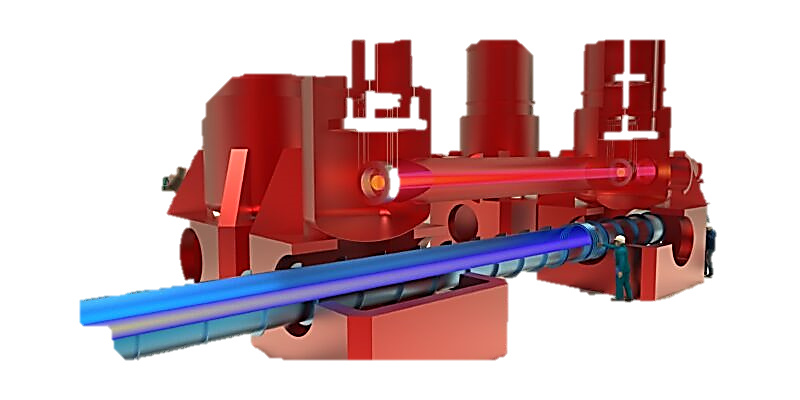 Guillaume OLRY : ILO (Industrial Liaison Officer)
Stéphan BEURTHEY : Chargé mission partenariat industriel
LES MODES DE COLLABORATIONS
SOUS-TRAITANCE
PARTENARIAT
PRESTATION
TRANSFERT
4
3
2
1
Faire fabriquer nos équipements par les entreprises
Développer des connaissances en collaboration avec les entreprises
Proposer nos compétences et nos moyens aux entreprises
Partager nos innovations et savoir-faire avec les entreprises
CNRS
1- TRANSFERT
Partager nos innovations et savoir-faire avec les entreprises
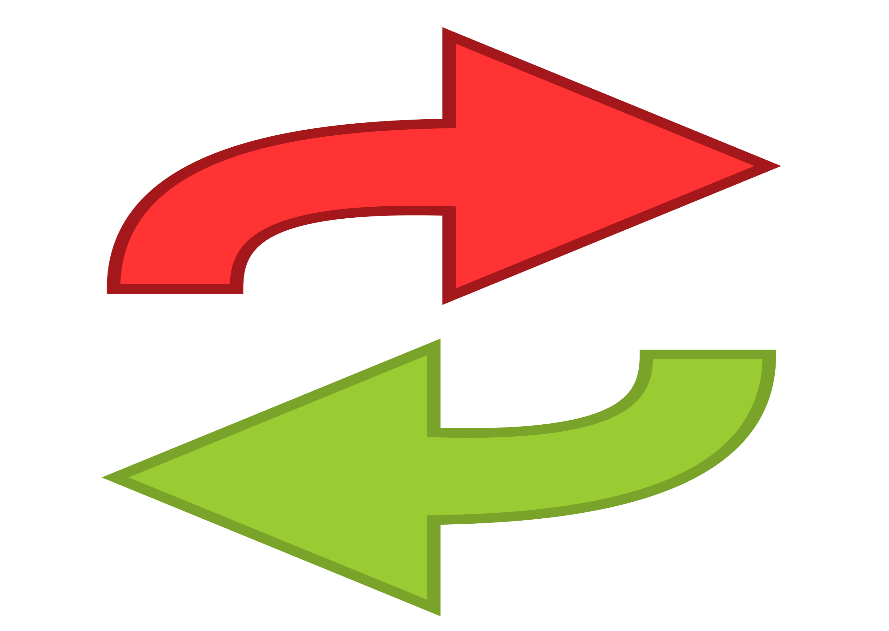 Start-up
Licence
Brevets
Savoir-Faire
Technologie
Compétences- Connaissances
Equipement
2- PRESTATIONS
Obligation de résultats
Les résultats sont la propriété de l’entreprise
Facturation en coûts complets
Proposer nos compétences et nos moyens aux entreprises
Etude
Formation
Partager nos compétences
Partager nos connaissances
Location d’équipements
Expertise
Partager nos moyens
Partager notre expérience
3- PARTENARIAT (1/2)
Obligation de moyens
Les résultats sont commun
Coûts marginaux
Partage des risques
Développer des connaissances en collaboration avec les entreprises
Partenariat Public/Privé
Connaissances
Laboratoire(s)
Contrat de recherche
Thèse
Laboratoire commun
Entreprise(s)
Innovations
3- PARTENARIAT (2/2)
Financement partiel sur appel d’offre !
Développer des connaissances en collaboration avec les entreprises
Laboratoire
Chaire
Partenariat Public/Privé
Thématique de recherche/étude
Gouvernance pour le suivi et pour l’orientation du programme
Programme et objectifs mis à jour annuellement
Equilibre des moyens apportés par les parties
Sujet de recherche/étude
Gestion projet
Programme et objectifs fixés
Pas d’équilibre des moyens
Contrat
Thèse
4- SOUS-TRAITANCE (1/2)
 Faire fabriquer nos équipements par les entreprises
Quelques mots sur les ILOs...

ILO veut dire « Industry Liaison Officer » (soit « Chargé de liaison avec l’Industrie ») et il est rattaché au Département des Grandes Infrastructures de Recherche de la DGRI du MESRI. 
Généralement, il existe un ILO par pays « contributeur » pour chaque IR (ex: ITER, CERN, ESRF, ILL, ESS, FAIR, XFEL...).
Liste de ILOs français par IR: https://www.enseignementsup-recherche.gouv.fr/fr/relations-infrastructures-de-recherche-et-industrie-84200

Que font les ILOs français? 
Ils agissent pour promouvoir les entreprises françaises sur le marché de la Big Science (BSBF, meeting ILO/Industries, rencontres IR/Industries dédiées...). 
Ils sont une source d’informations (dans la mesure du possible) et un contact privilégié (commandes/appel d’offres, R&D...)  sollicitez-les! 
Ils servent « d’accompagnateurs/facilitateurs » pour les entreprises vis-à-vis des demandes des IRs (mais ne sont, en aucun cas, un passage obligé).
Ils travaillent en lien étroit avec les laboratoires nationaux des domaines concernés par les IRs (le plus souvent des laboratoires du CNRS et CEA).
4- SOUS-TRAITANCE (2/2)
ET-Preparatory Phase (2022-2026): 
Plusieurs WorkPackages (Organisation, budget, site, technical Design...) dont un dédié aux liens avec l’industrie (WP7)

WP7 – Innovation and Industrial engagement [led by INFN]- will be responsible for all the aspects related to Technology Transfer including the promotion of innovative technologies inside the ET project, the proper management of the intellectual property, and establishing the liaisons with industry to maximize the industrial returns. M. Morandin (INFN) and R. van der Meer (NIKHEF) act as co-coordinators of WP7 in this proposal.
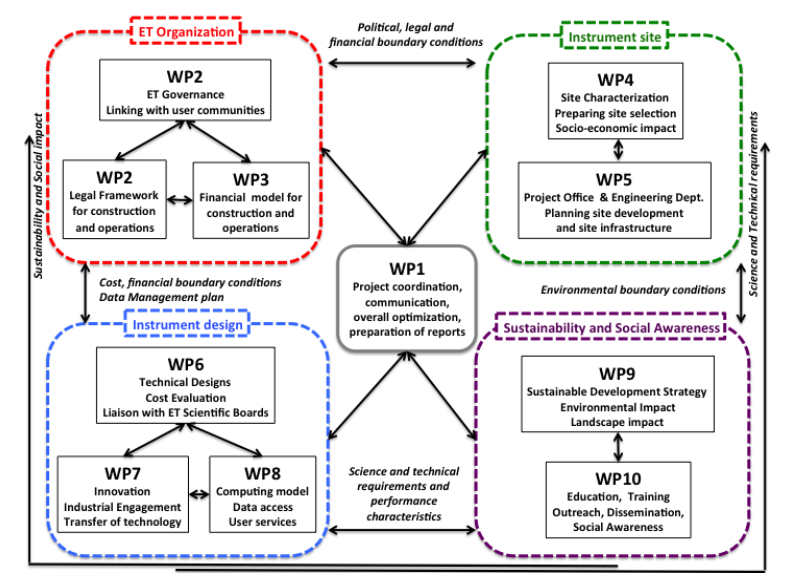 The objective of this WP is to address all connections between ET and industry. These are: Contact with industry to do R&D for innovation (new technologies and products) and place orders. This is divided into making sure we know the appropriate companies, that they can produce what we need, that they are interested in our innovation and possible spin-off and that they will generate financial return to the participating countries.
Enjeux techniques/scientifiques
Tubes à vide (120km)
Cryogénie/refroidisement des mirroirs
Guide de collaboration
Si vous souhaitez collaborer avec nous n’hésitez pas à contacter:

Nos équipes techniques/scientifiques: patrice.verdier@in2p3.fr

L’Industrial Liaison Officer: guillaume.olry@ijclab.in2p3.fr 

Chargé Mission Partenariats: beurthey@cppm.in2p3.fr